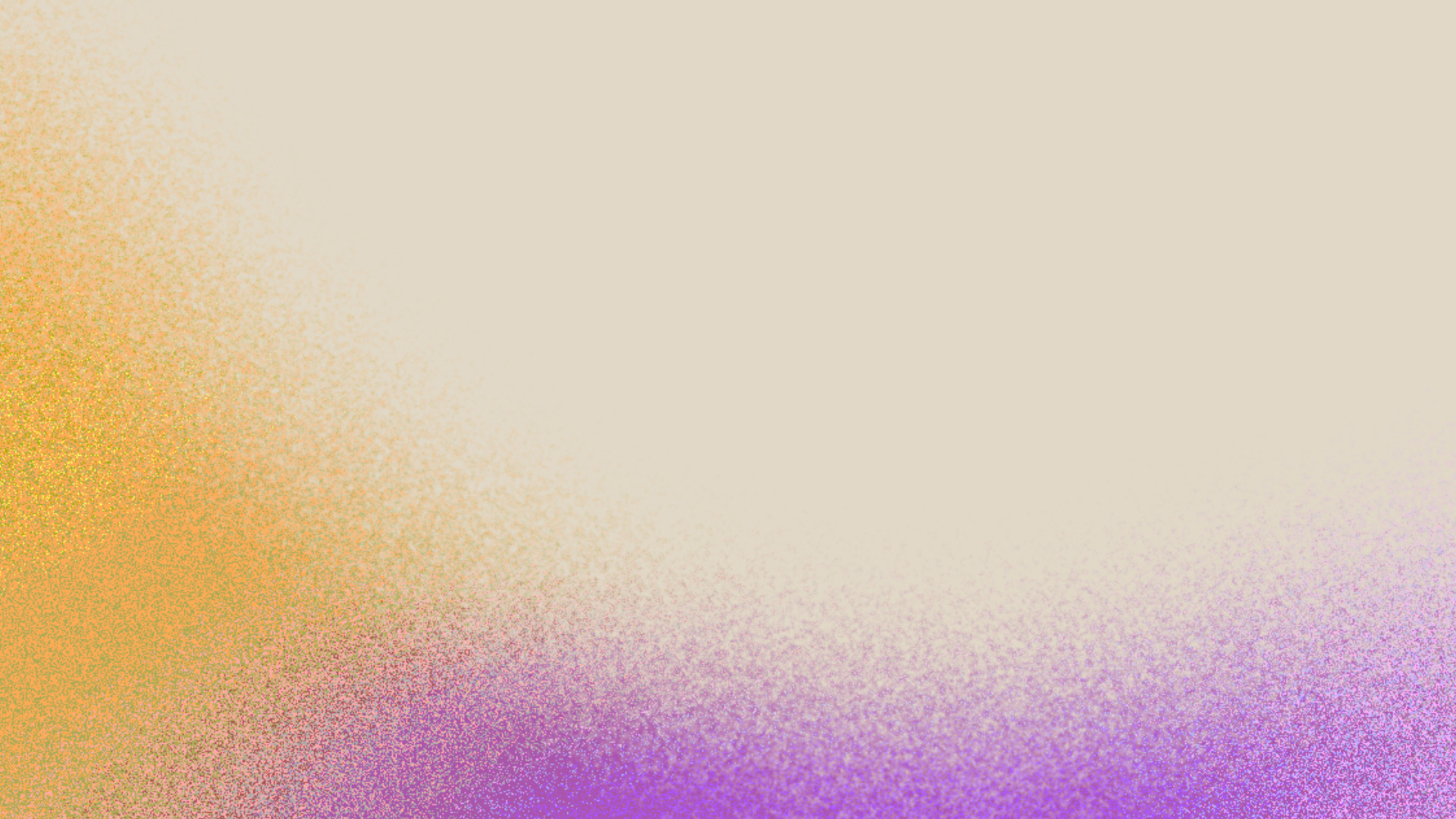 Rotherham Evangelical Church Away Day 2024
PHILEMON
THE CULTURE OF GOSPEL COMMUNITY
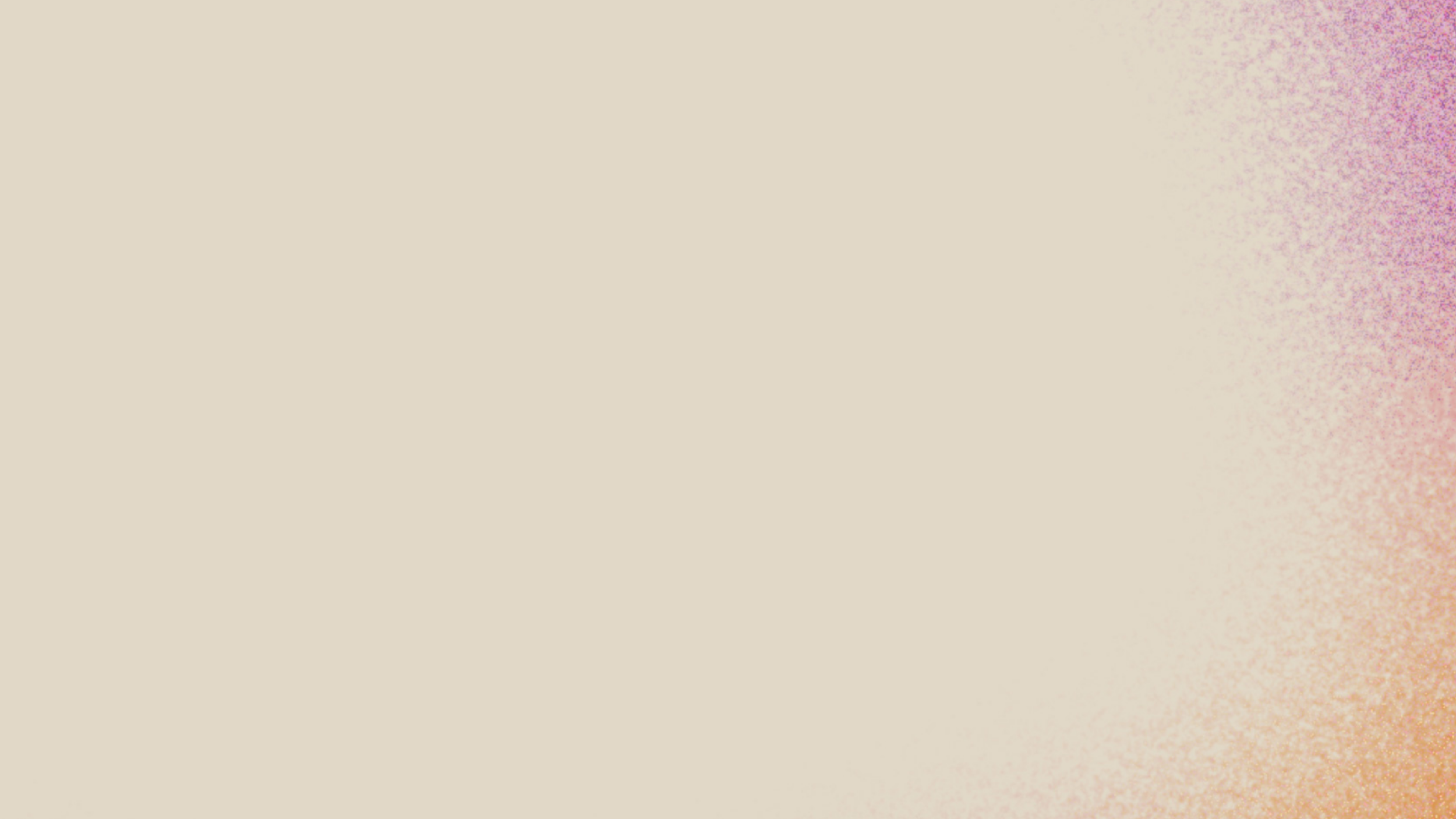 ‘Humble community is not the icing on the cake of the Christian life.  In a real way it is the cake.  Relationships of love are a means of personal growth.’

- Time Lane & Paul Tripp, ‘How people change’ -
CHURCH: A TRANSFORMING COMMUNITY
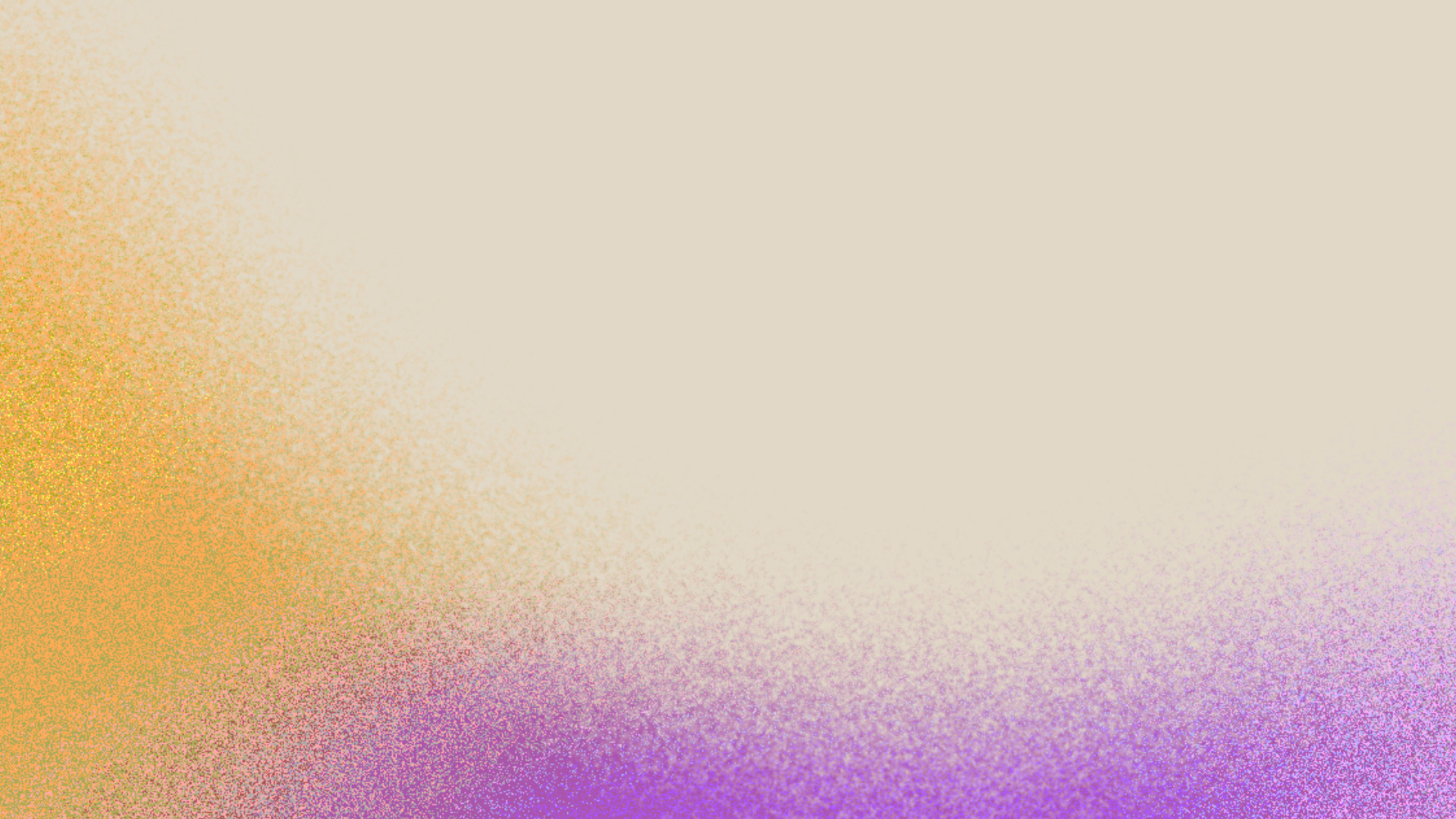 Rotherham Evangelical Church Away Day 2024
PHILEMON
CHURCH: A TRANSFORMING COMMUNITY
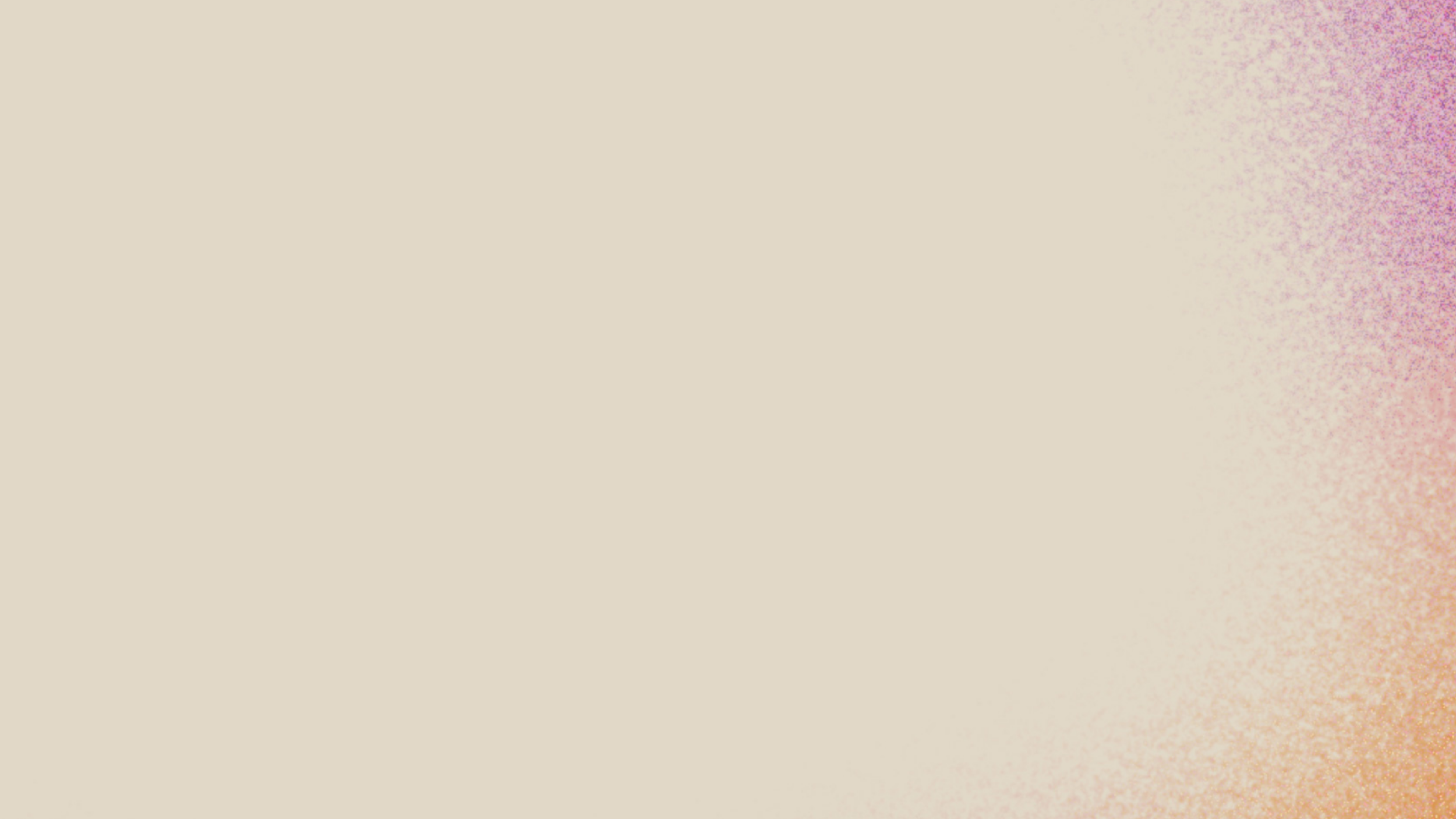 Motivation 1: A Love Motivation
CHURCH: A TRANSFORMING COMMUNITY
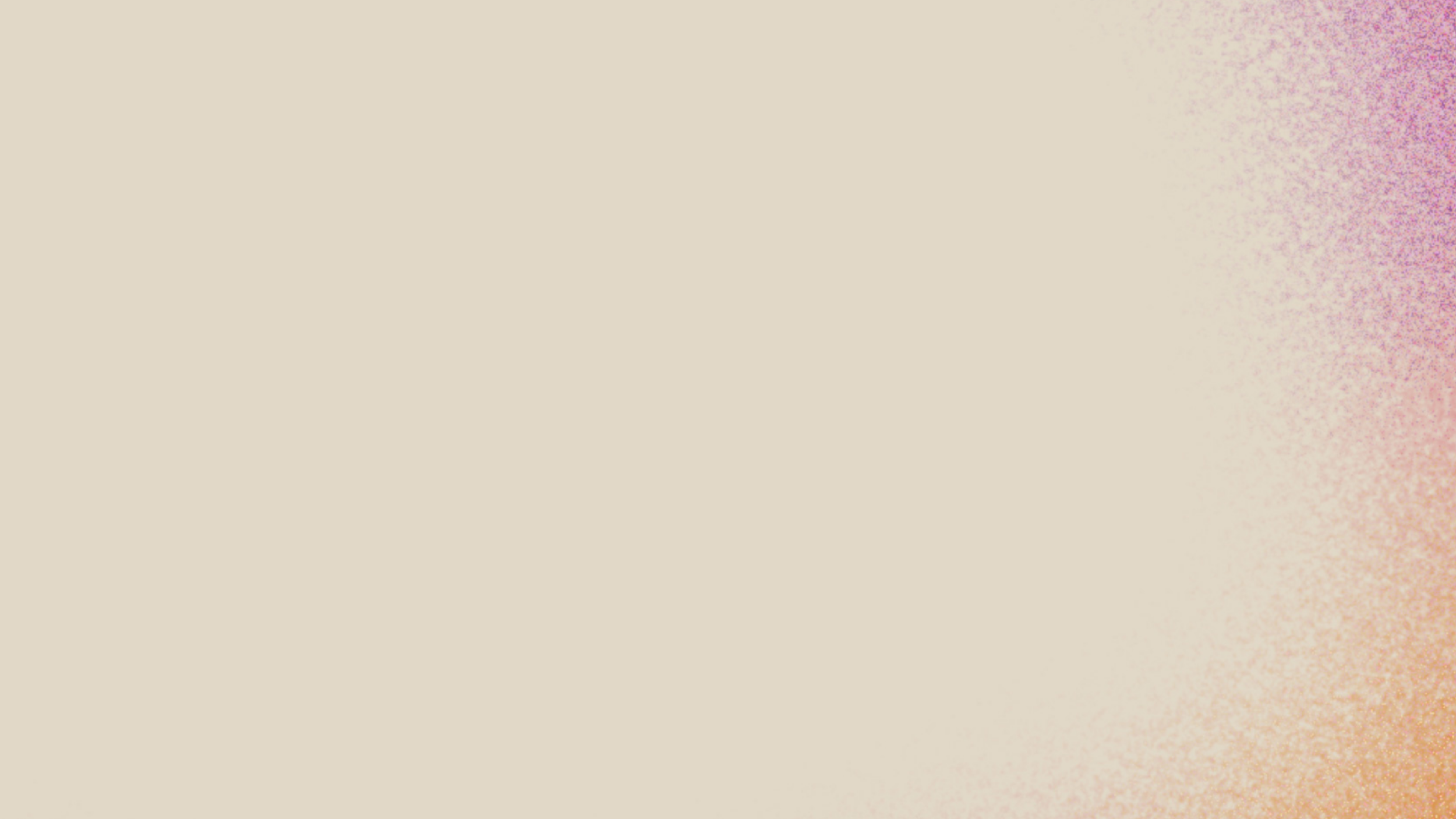 Motivation 1: A Love Motivation
Implications:
The importance of drawing out obedience rather than demanding it
CHURCH: A TRANSFORMING COMMUNITY
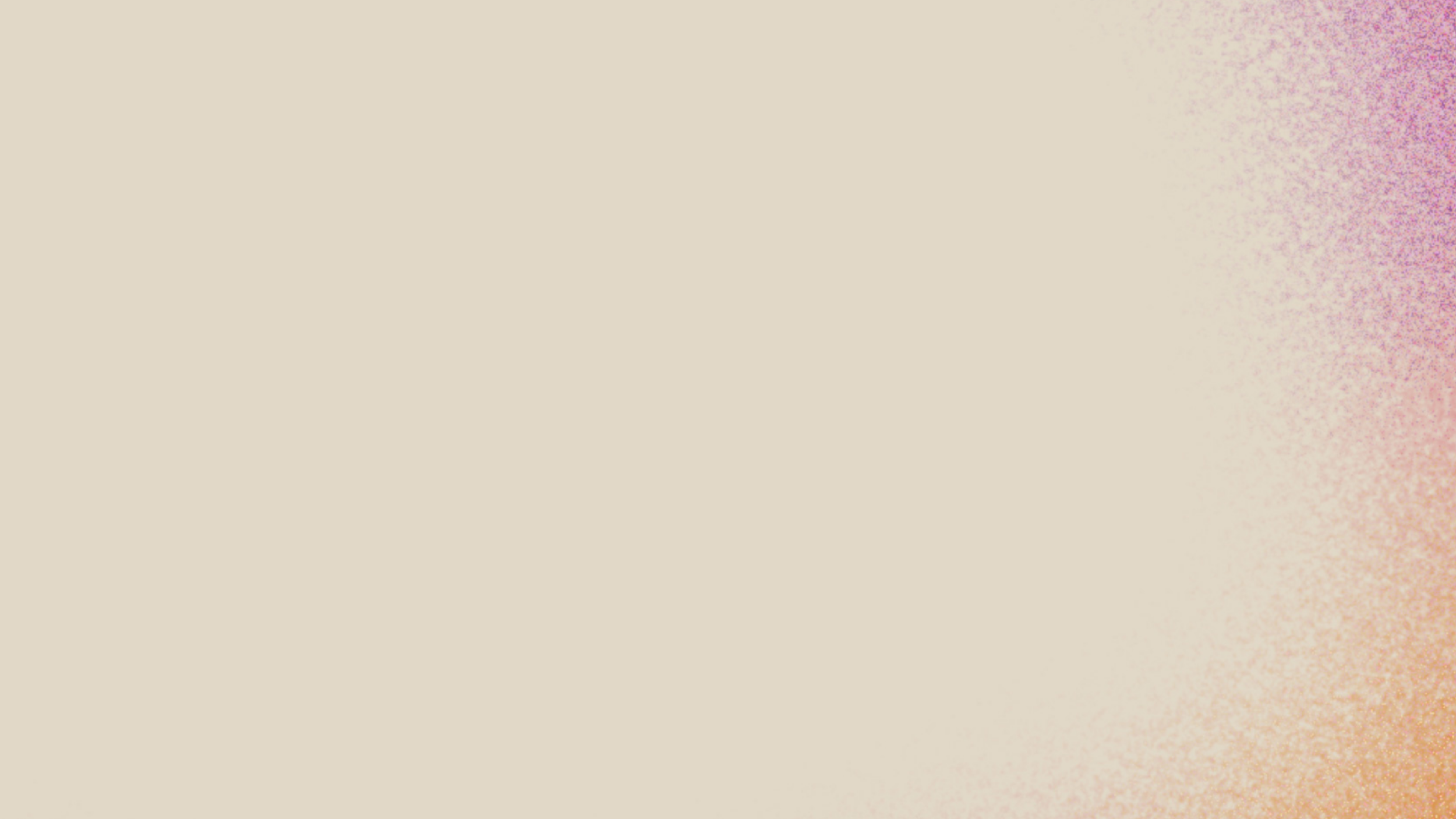 Motivation 1: A Love Motivation
Implications:
The importance of drawing out obedience rather than demanding it
The importance of willing, glad obedience, rather than ‘dutiful, if I have to’ obedience
CHURCH: A TRANSFORMING COMMUNITY
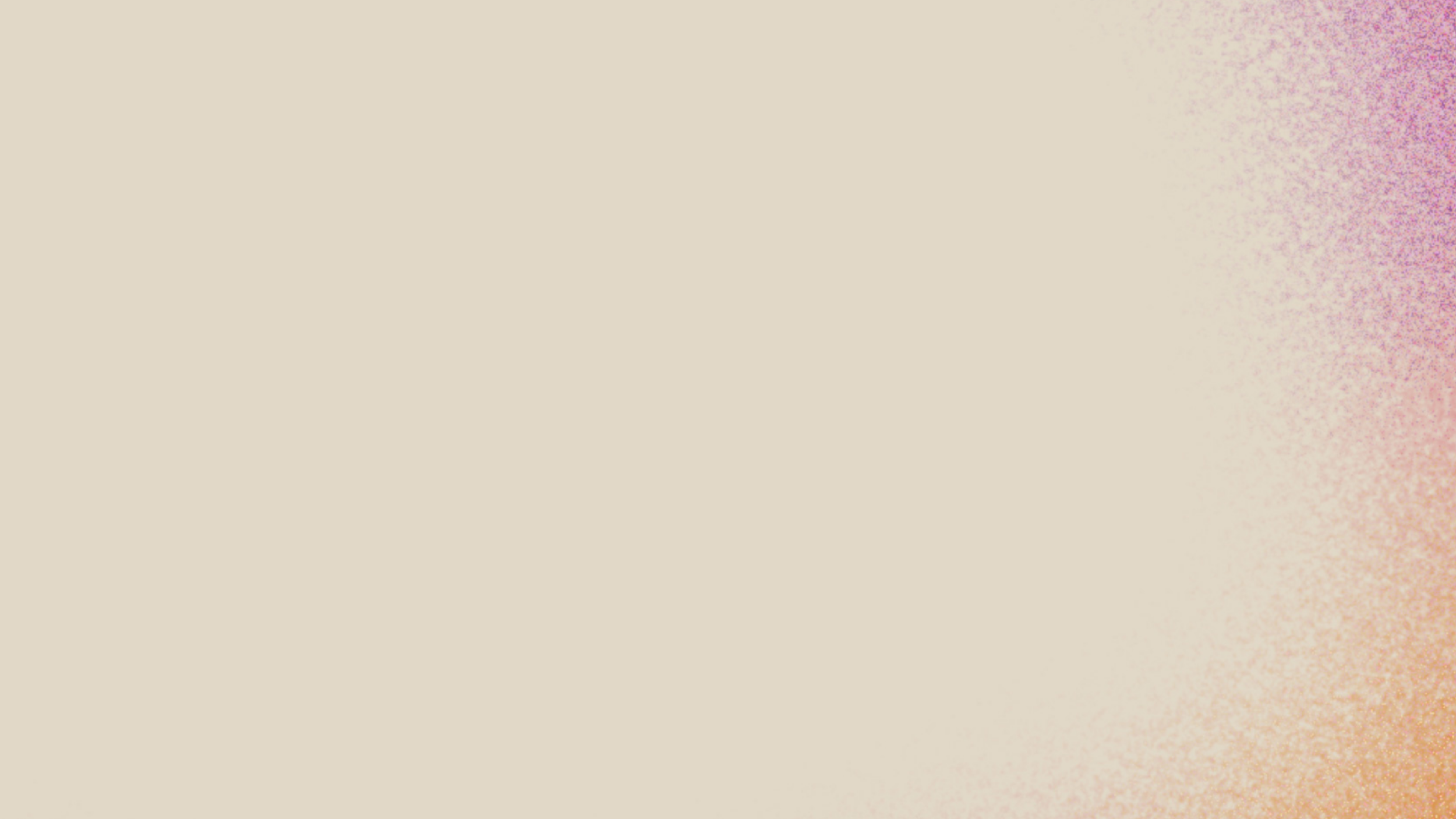 Motivation 2: A Personal Motivation
CHURCH: A TRANSFORMING COMMUNITY
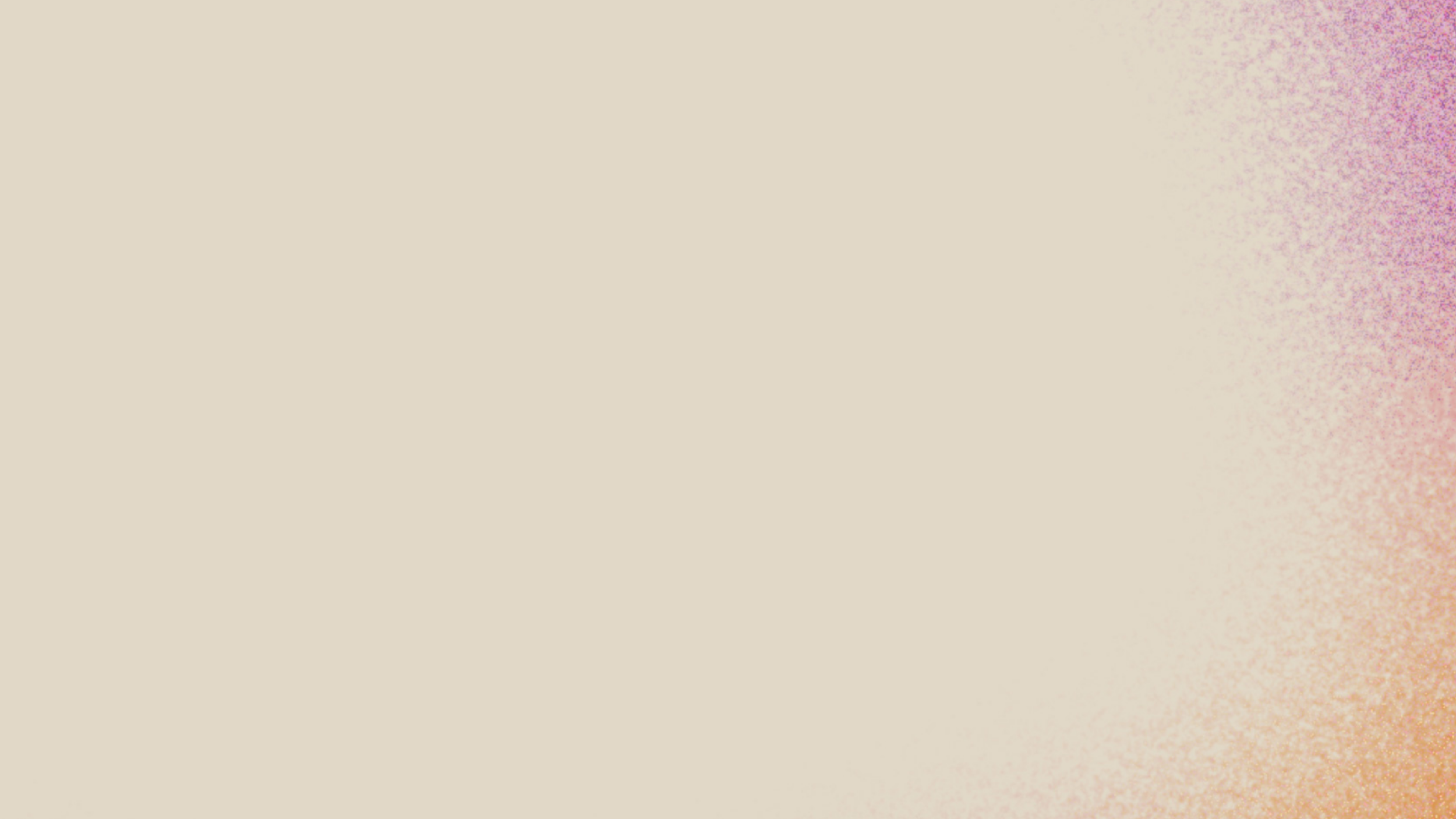 Motivation 3: A Gospel Motivation
CHURCH: A TRANSFORMING COMMUNITY
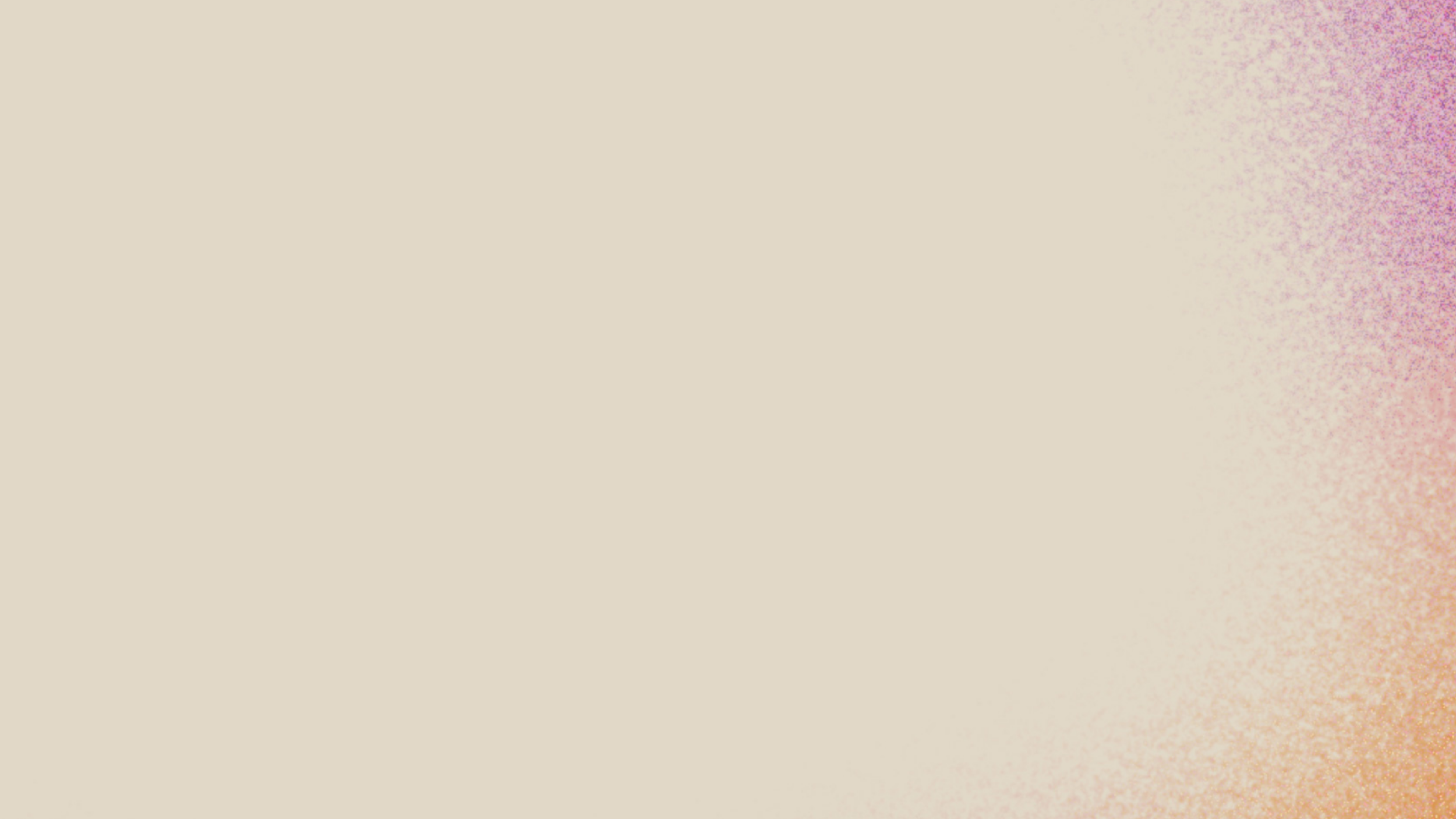 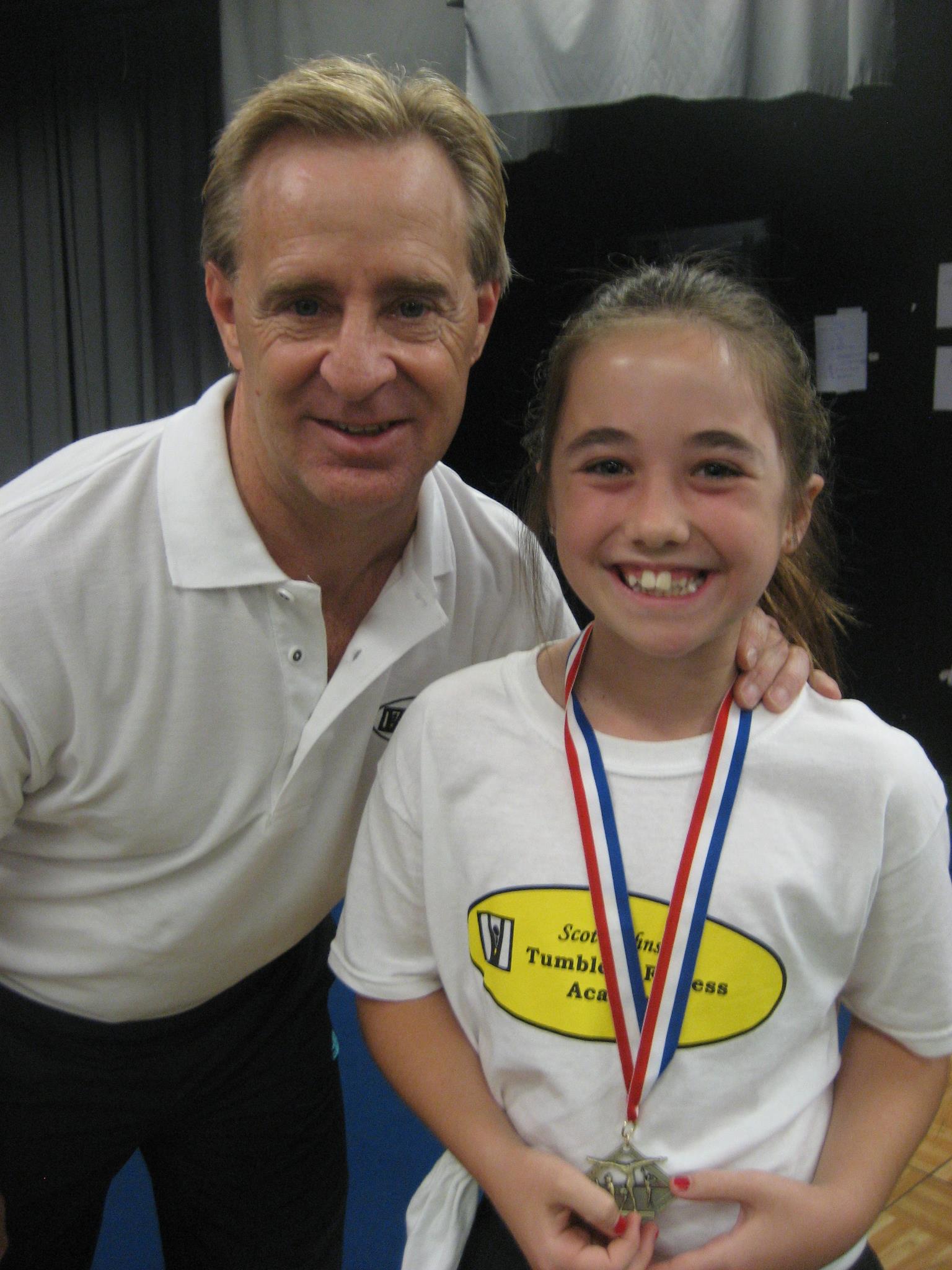 Motivation 3: A Gospel Motivation
CHURCH: A TRANSFORMING COMMUNITY
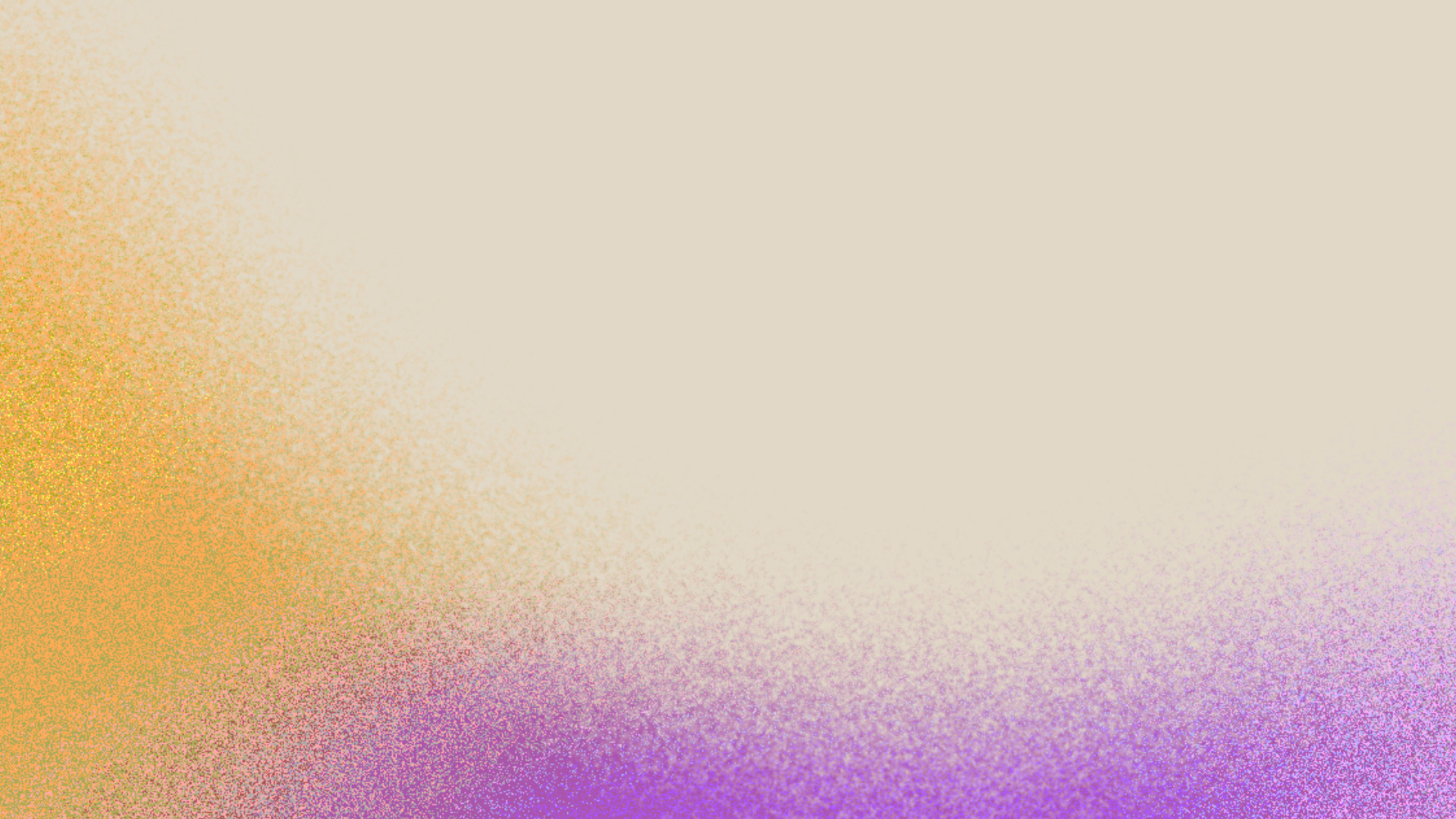 Rotherham Evangelical Church Away Day 2024
PHILEMON
CHURCH: A TRANSFORMING COMMUNITY